Asistivne tehnologije-servis podrške u visokom obrazovanju
Predavač: Slobodan Devedžić
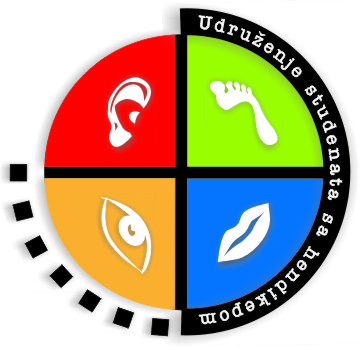 Udruženje studenata sa hendikepom
Vojvode Stepe 33, Beograd
www.ush.rs
office@ush.rs
Jednake mogućnosti za sve
Šta su asistivne tehnologije?
Proizvod, deo opreme ili sistem
Povećanje, održavanje ili poboljšanje funkcionalnih mogućnosti
Svaki predmet koji nas okružuje
Svakodnevni život
Nezavisnost
Samostalnost
Bogatiji i aktivniji život
Cilj je poboljšati i održati funkcionalne sposobnosti studenta ili studentkinje sa hendikepom.
Šta mogu asistivne tehnologije u obrazovanju?
Povećaju nezavisnost studenta sa hendikepom
Poboljšaju planiranje vremena
Omoguće obavljanje svakodnevnih aktivnosti
Reše probleme transporta
Omoguće jednak pristup obrazovnim institucijama
Podignu akademske standarde
Povećaju učestvovanje u aktivnostima na fakultetu
Prošire izbor predmeta u toku obrazovanja
Unaprede mogućnosti kontinuirane edukacije
Poboljšaju veštine traženja posla
Povećaju mogućnost zaposlenja sa skraćenim ili punim radnim vremenom
Omoguće jednak pristup radnom mestu
Poboljšaju socijalne kontakte
POMOĆNE TEHNOLOGIJE MORAJU DA VODE RAČUNA O INDIVIDUALNIM POTREBAMA POJEDINCA.
Kretanje
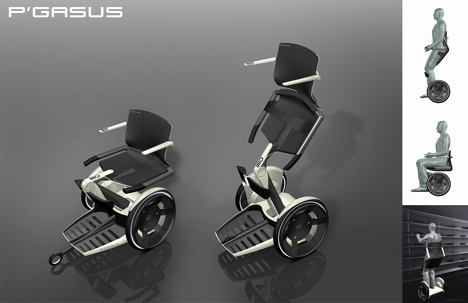 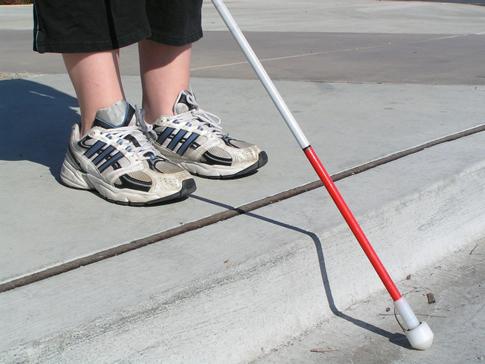 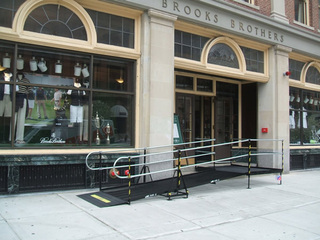 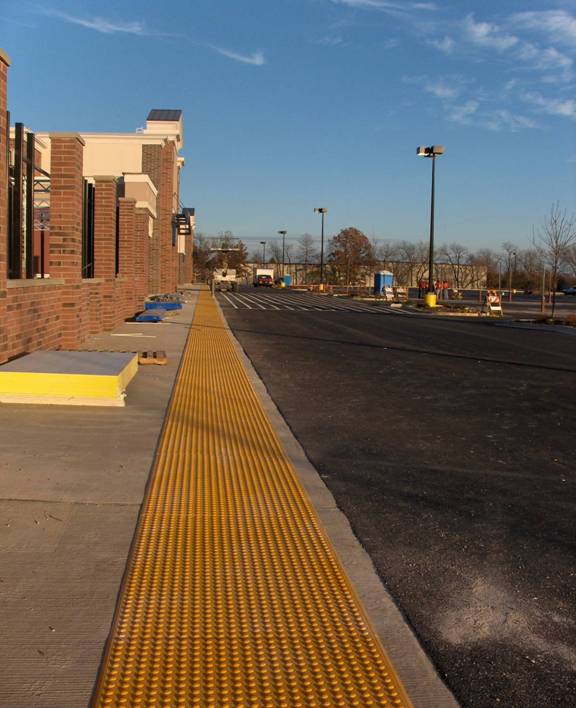 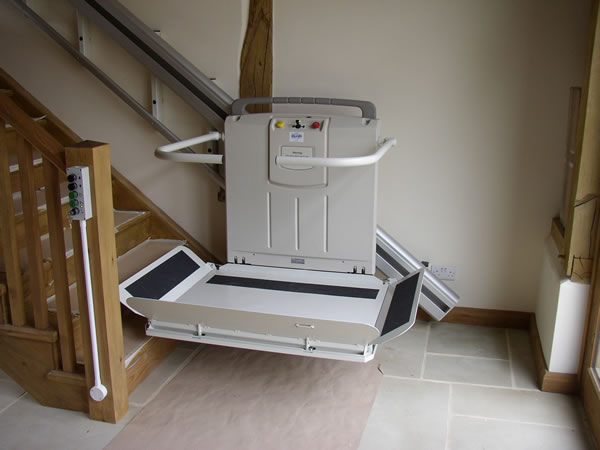 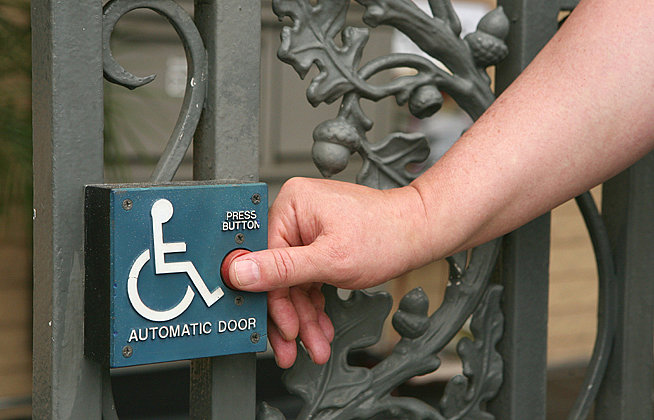 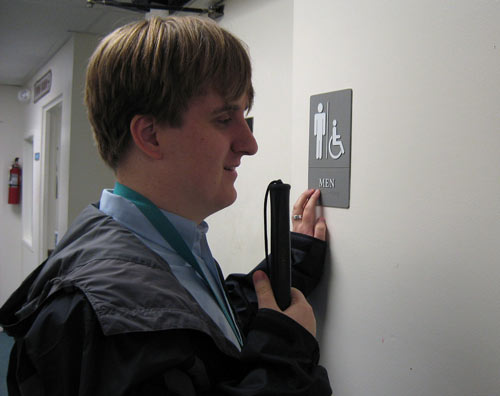 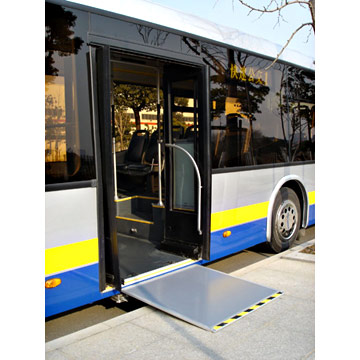 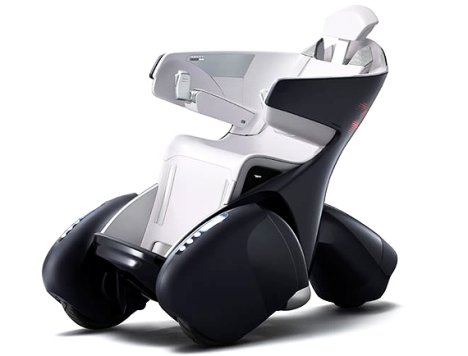 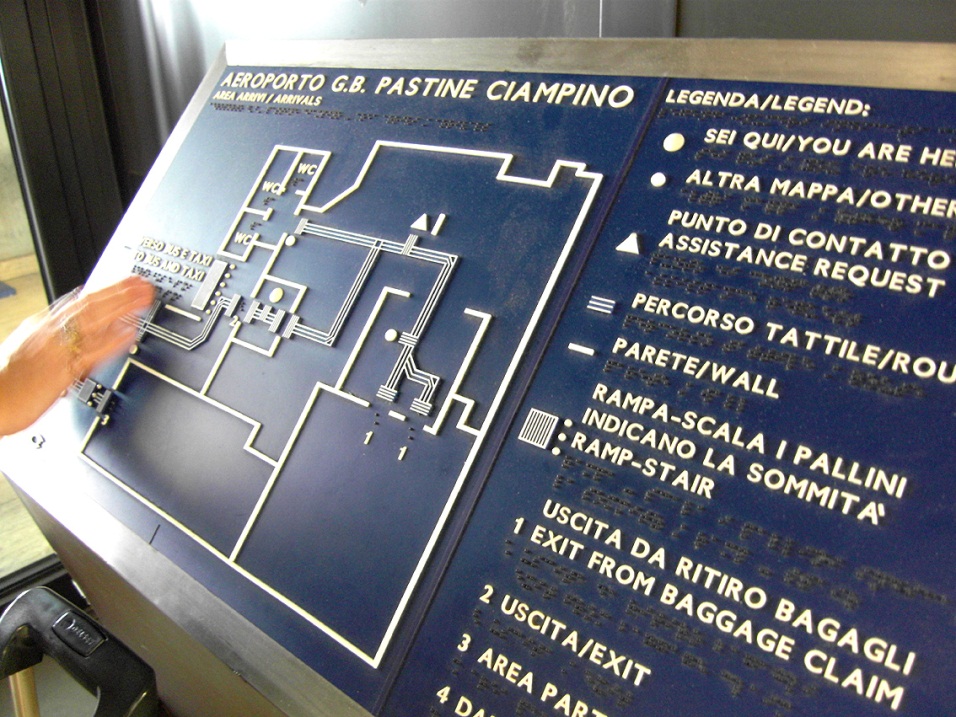 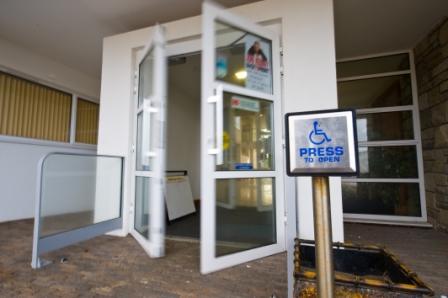 Komunikacija
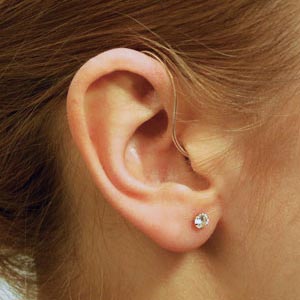 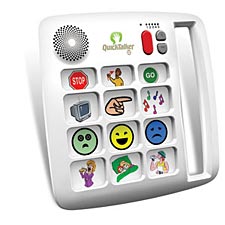 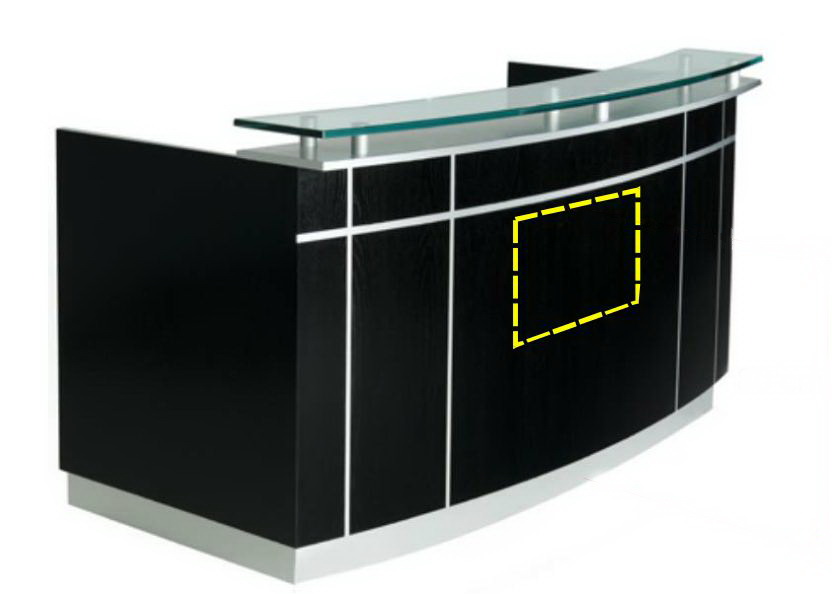 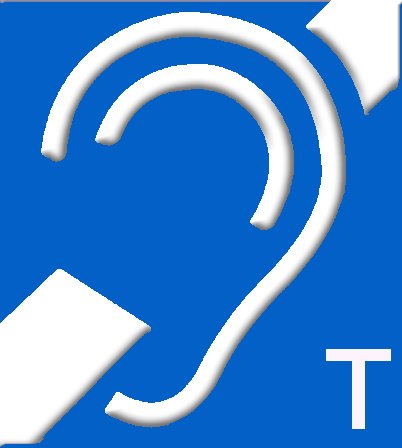 Informatičke
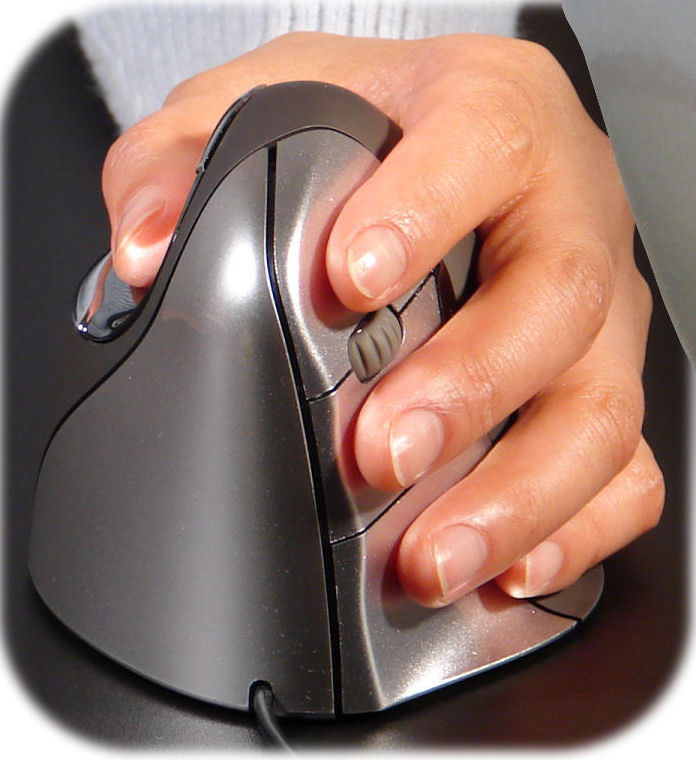 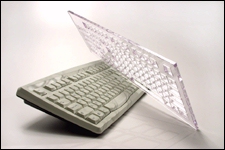 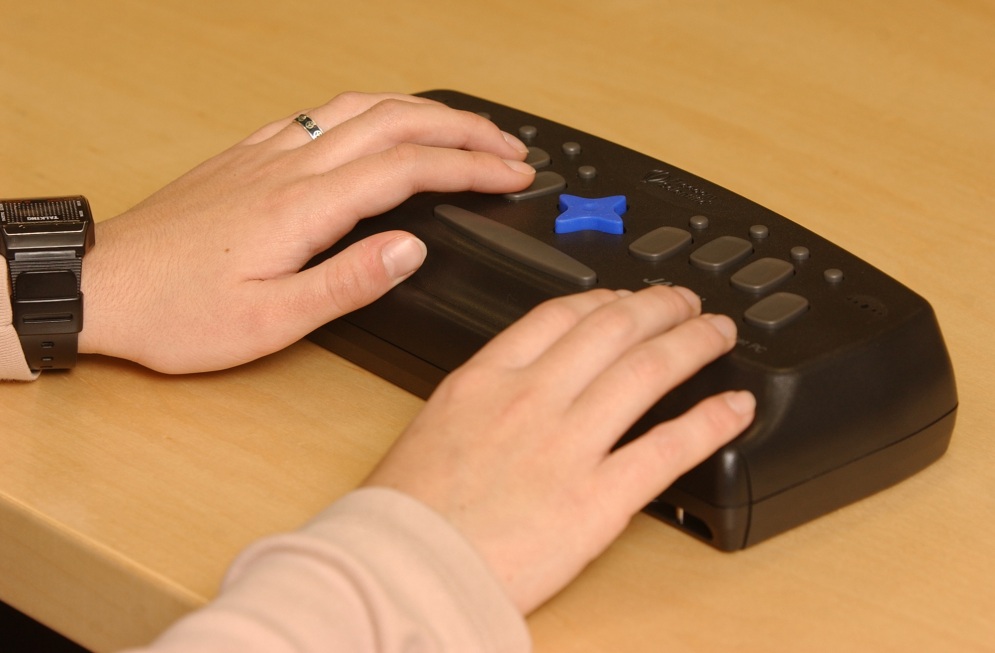 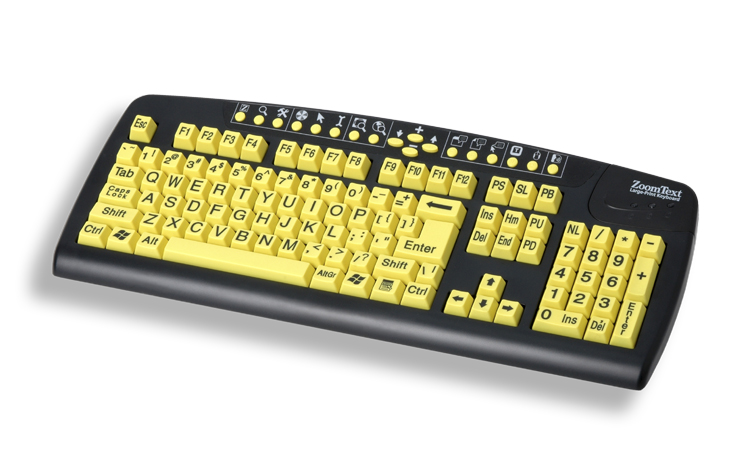 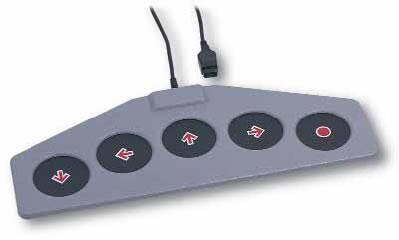 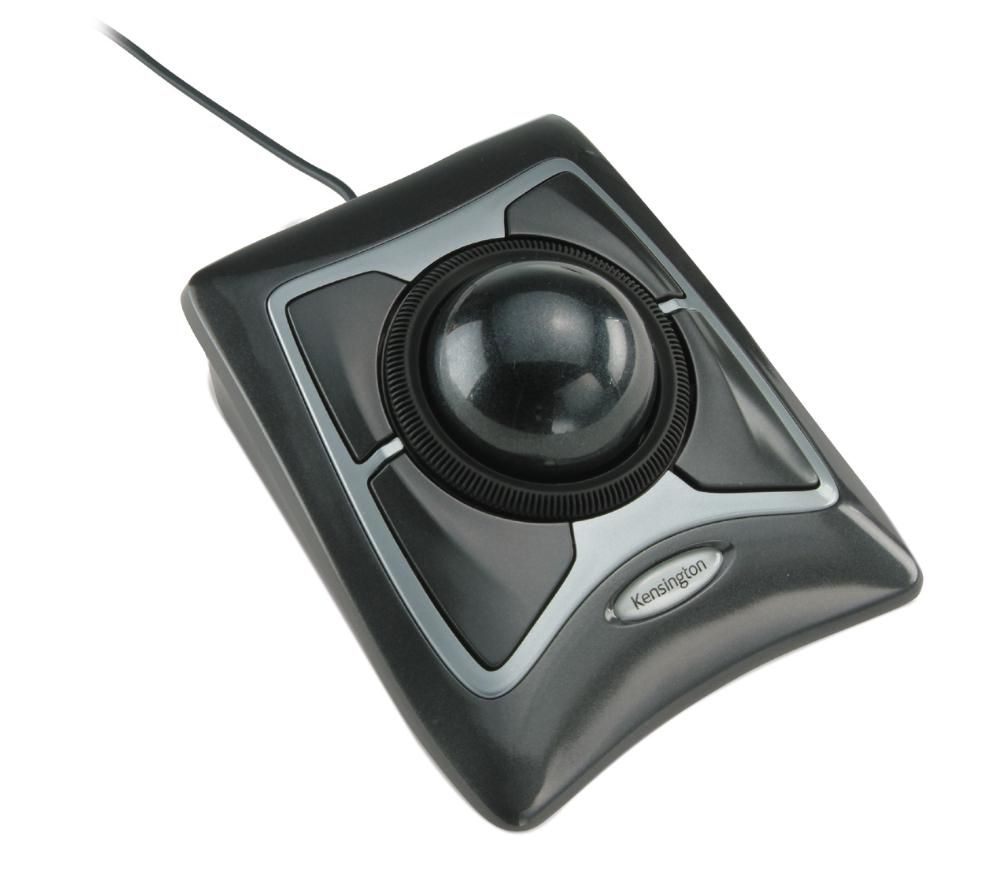 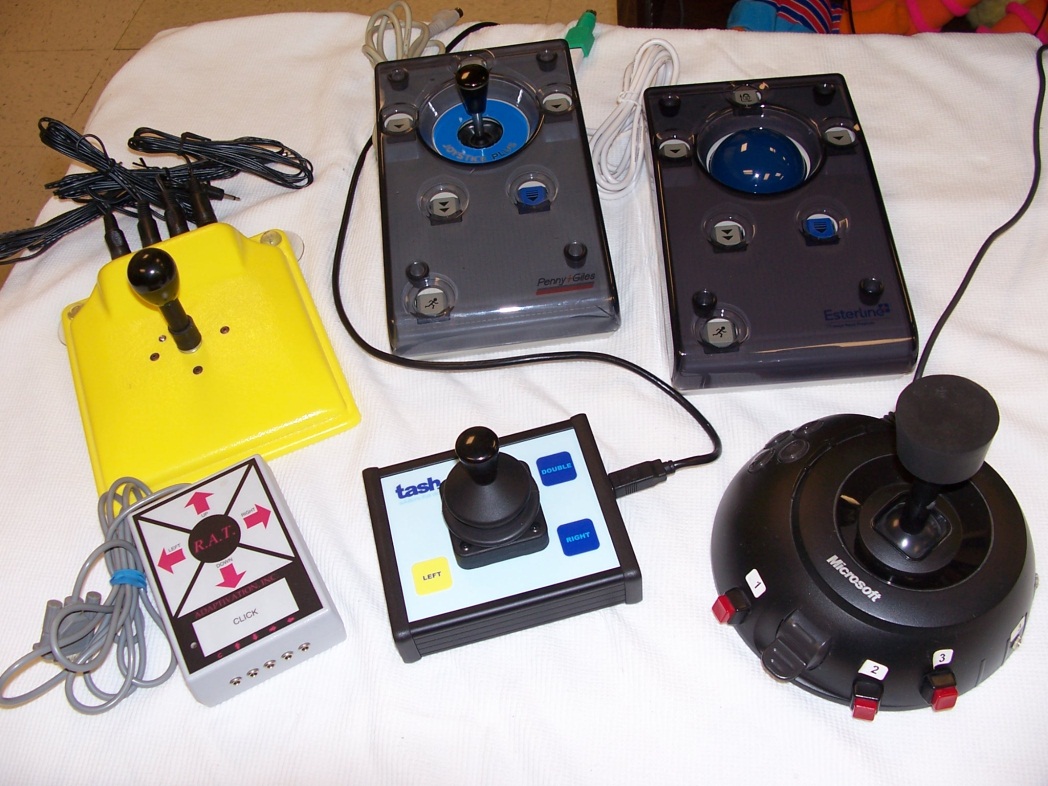 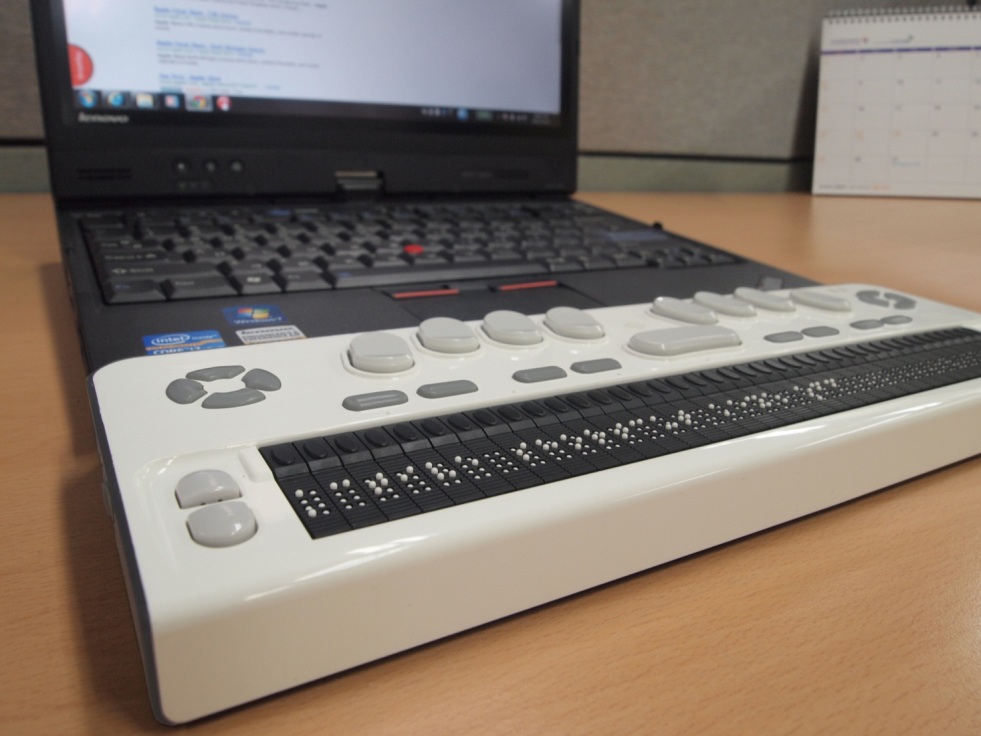 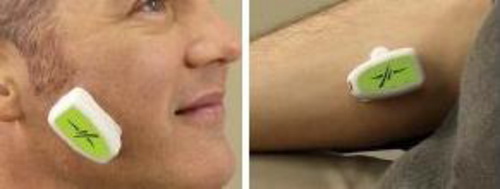 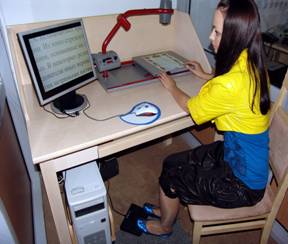 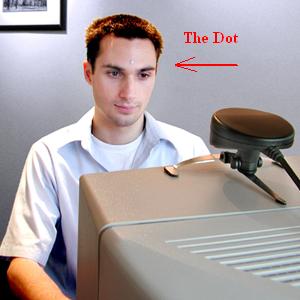 Softver
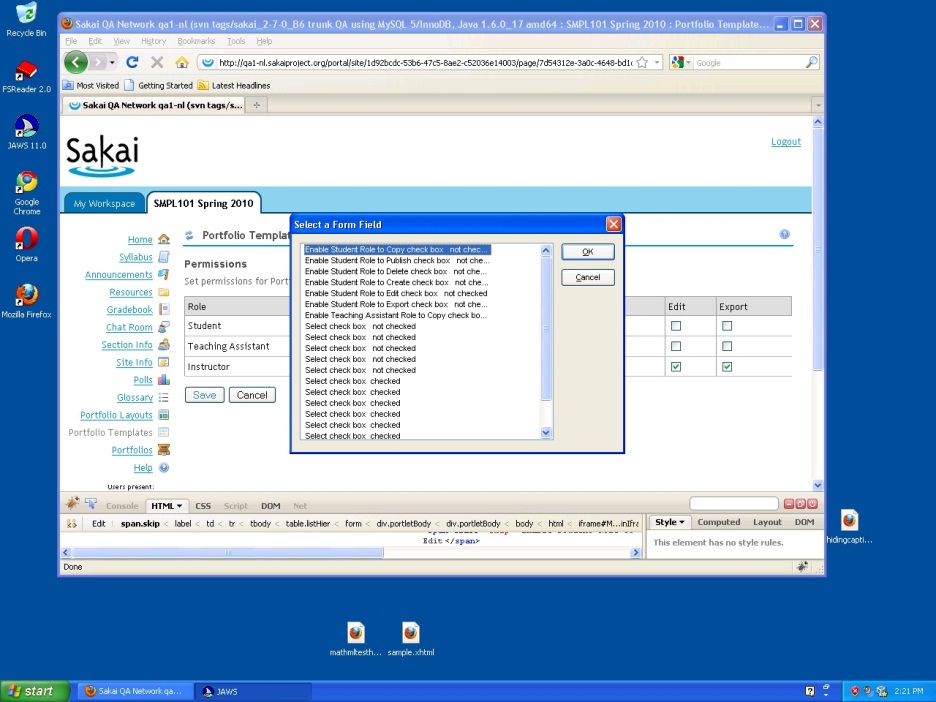 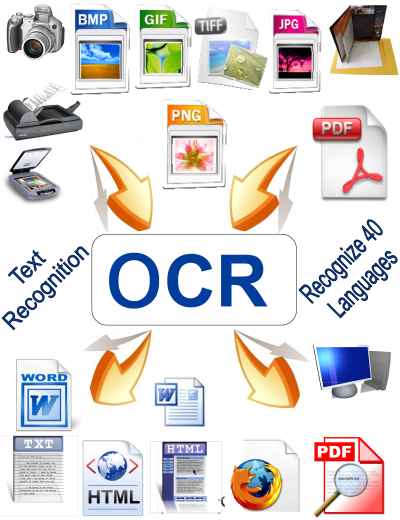 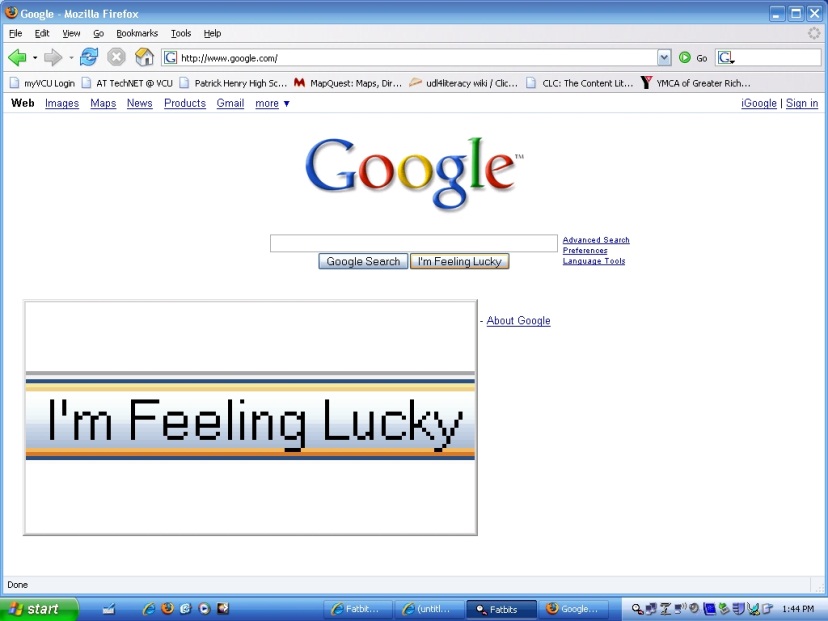